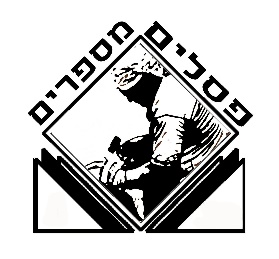 JHON GOGABERISHVILI
OUTDOOR SCULPTURES
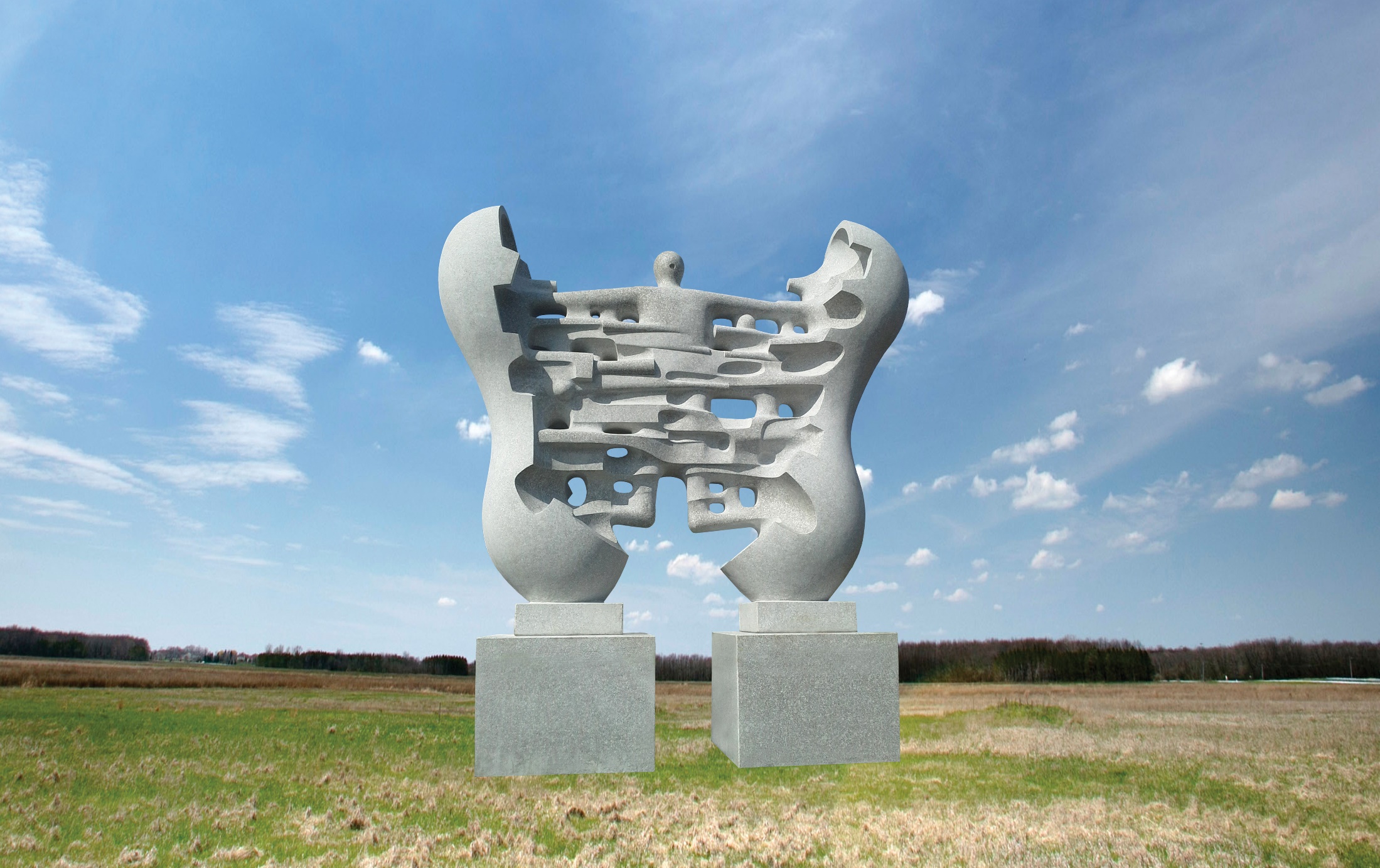 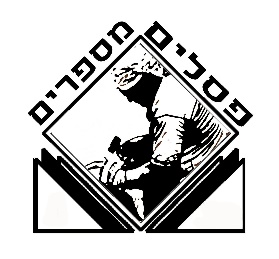 Time & Human
white granite  430x350x100cm
Changsha, China
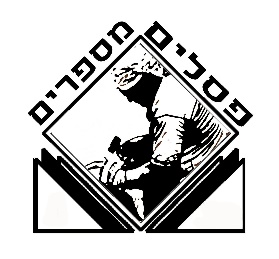 The Islands of Mainegranite,  basalt and bronze 550x600x800cmMaine, USA
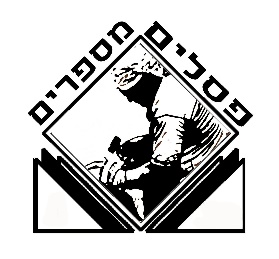 Time & Universe
 pink, red and  black granite
 470x90x140cm
Saint Stephen, Canada
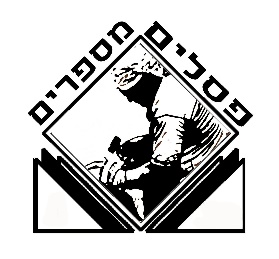 Travel in Time
Granite
450x250x90cm
China
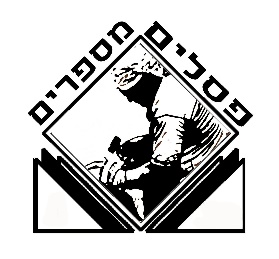 Firework
340x130x90cm
white  marble
Istanbul, Turkey
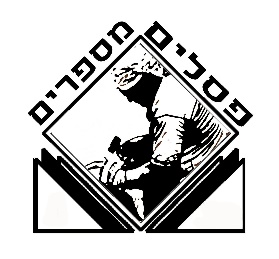 Explosion
Granite
370x250x90cm
Adelaide Hills, Australia
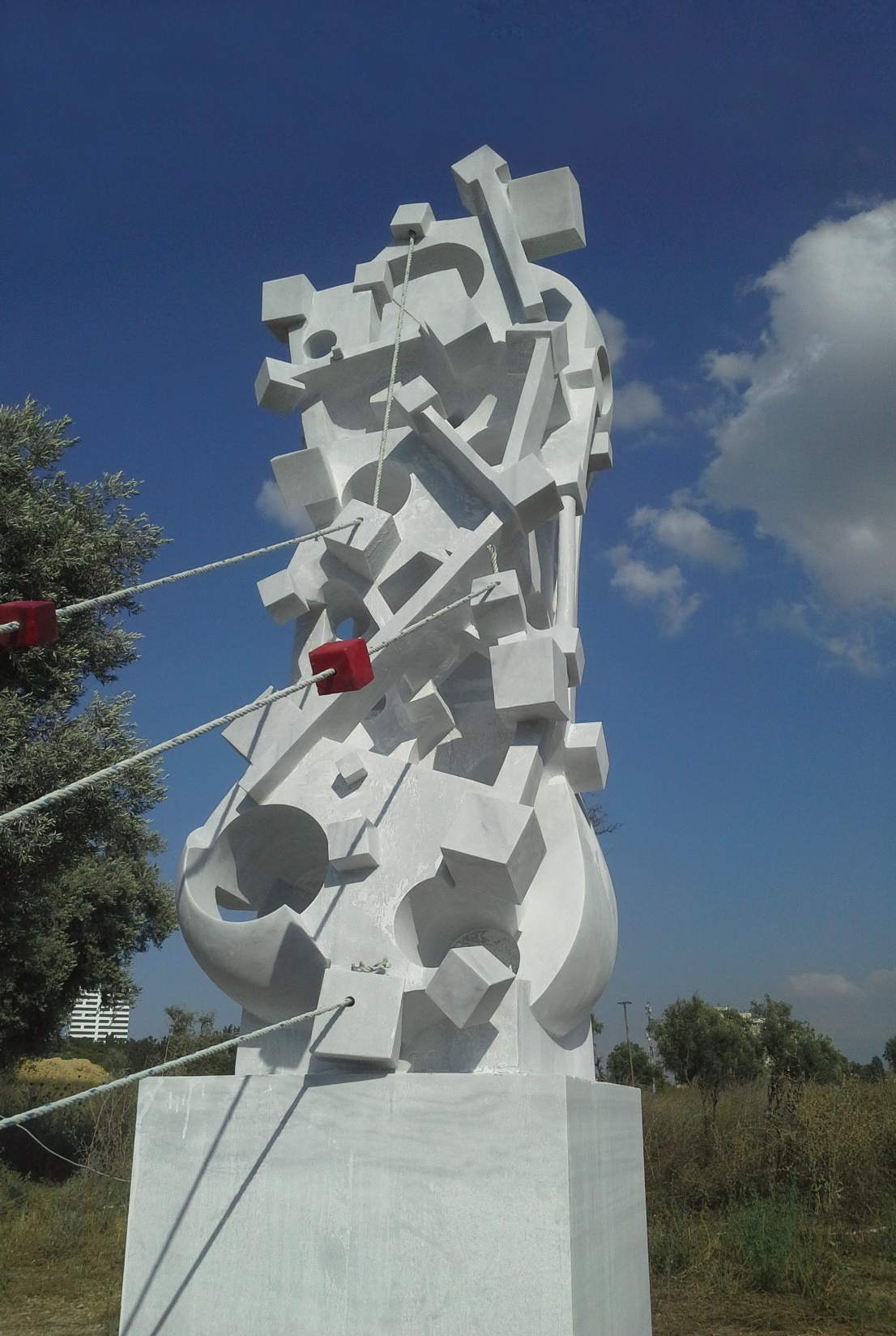 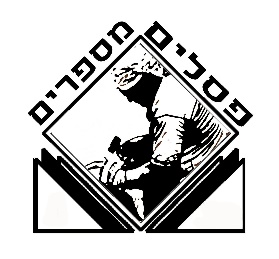 Memorial of Srebrenica Genocide
White marble
400x700x400cm
Istanbul, Turkey
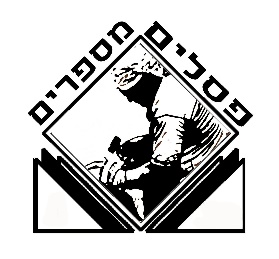 Aphrodite
Marble
270x80x200cm
Marmara Island, Turkey
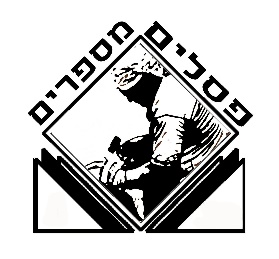 Sun
white granite and black  basalt
900x1000x500cm
Mosan Museum, South Korea
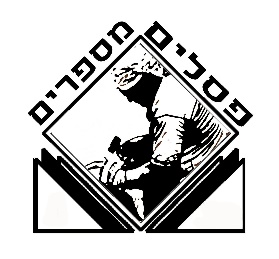 Sun Energy
White and pink travertine, 470x300x100cm
Kish Island, Iran.
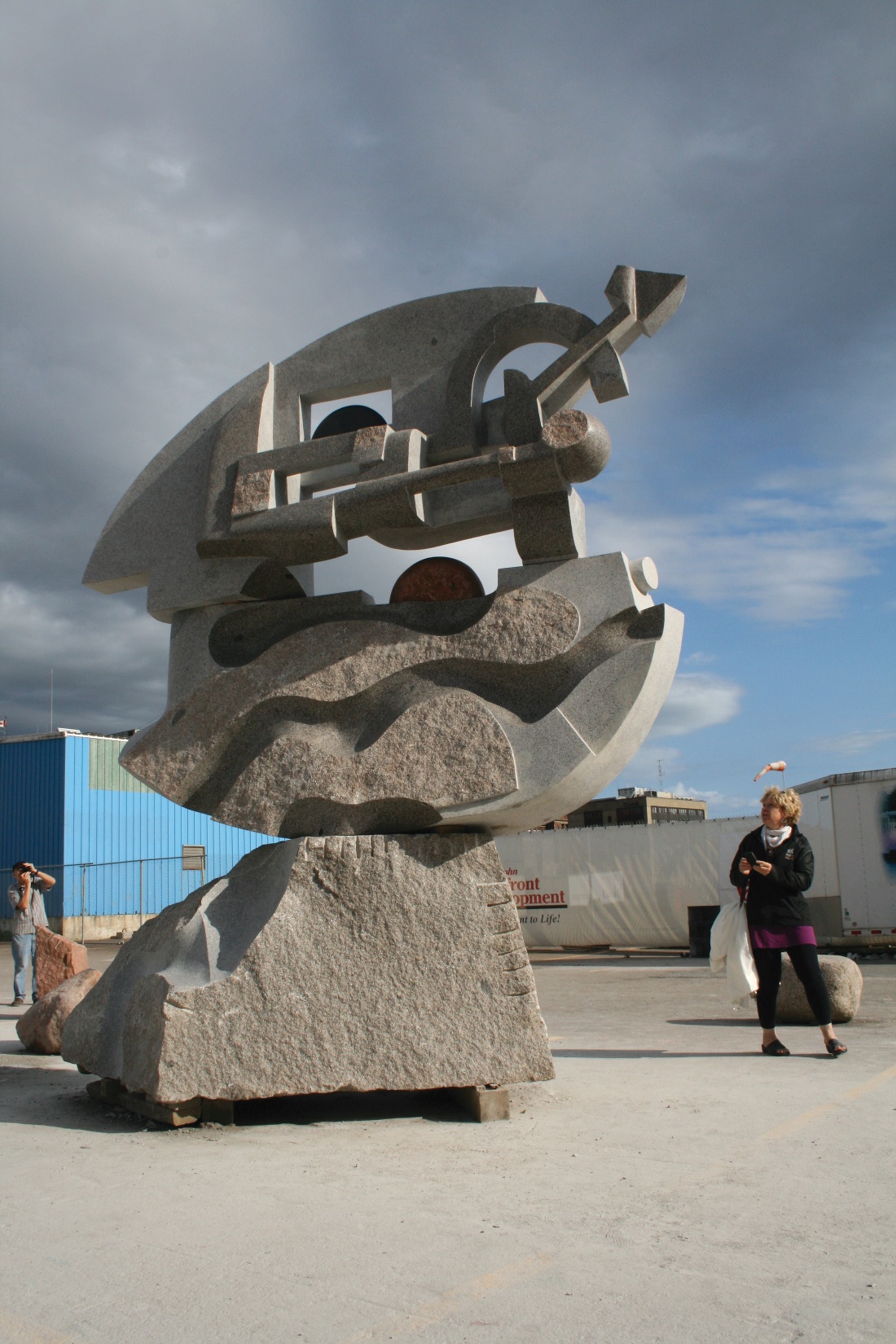 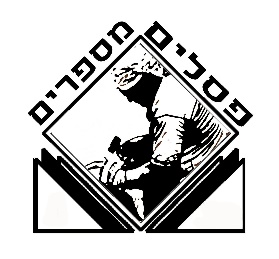 First day 300x400x120cm
Grey  Granite
Canada
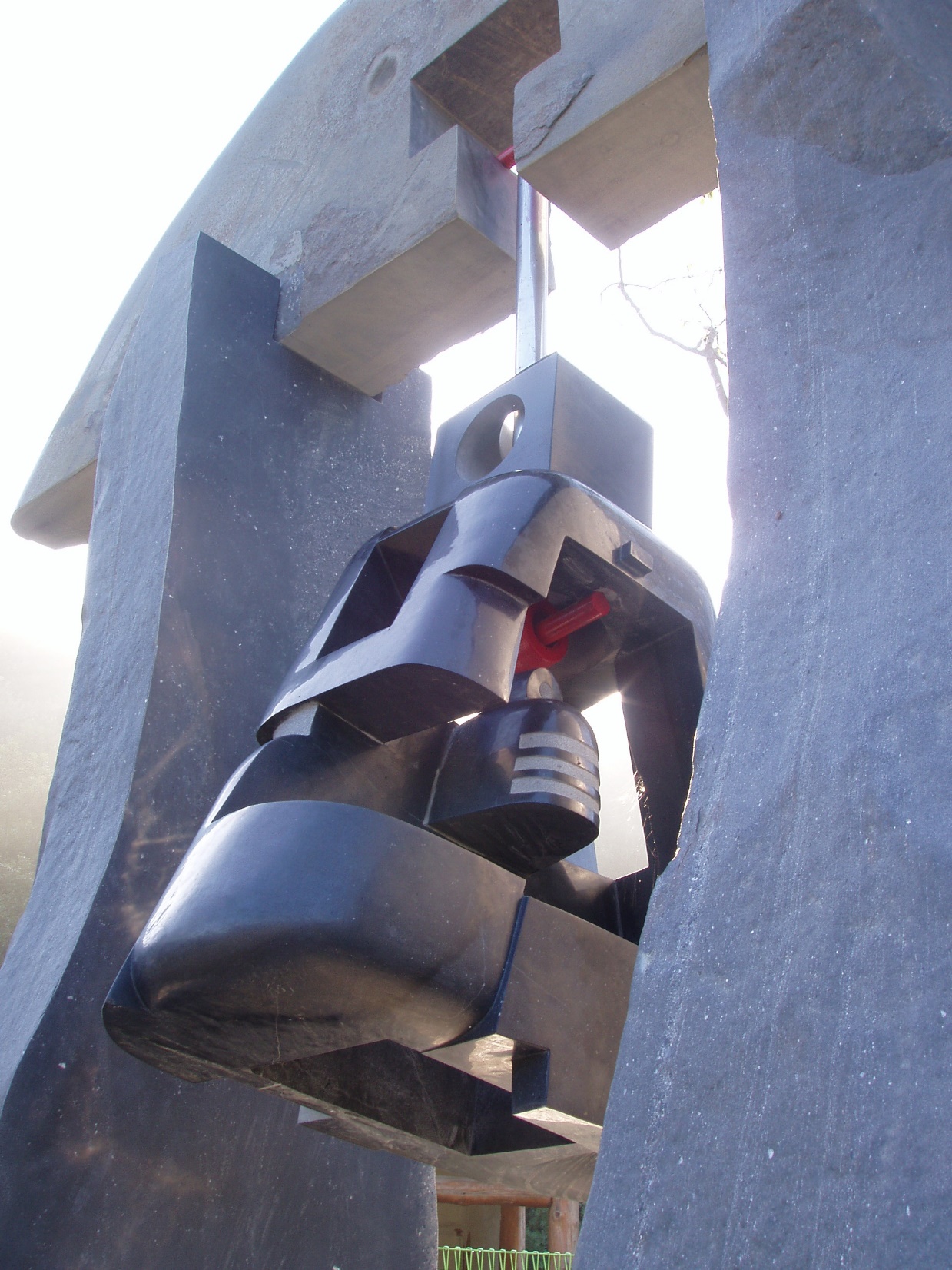 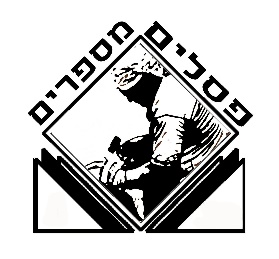 Bell
350x240x120cm
Grey  Granite
Canada
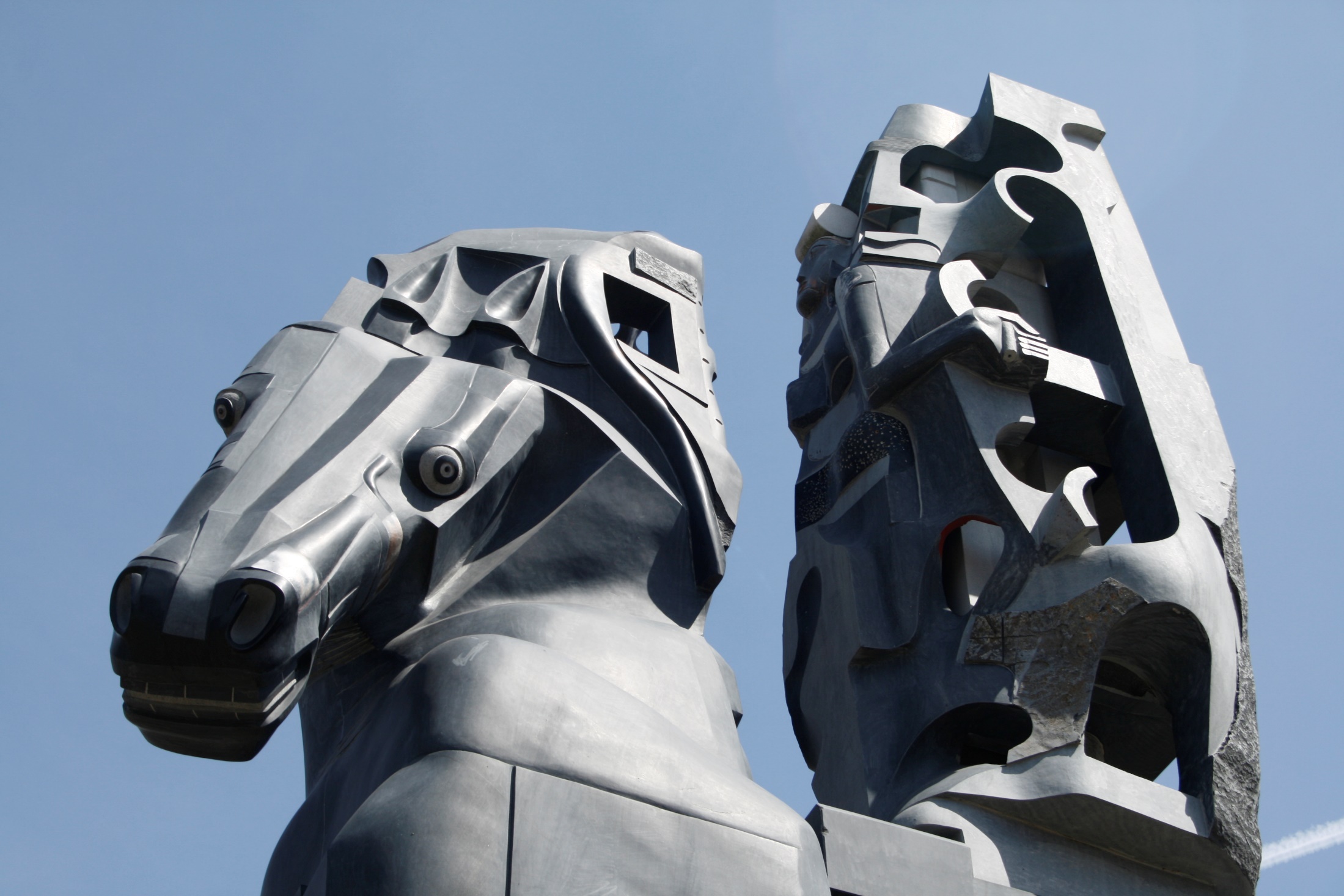 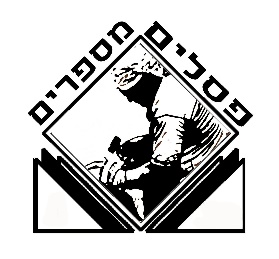 Art Travel. black basalt and white granite
1100x700x270cm.                  South Korea
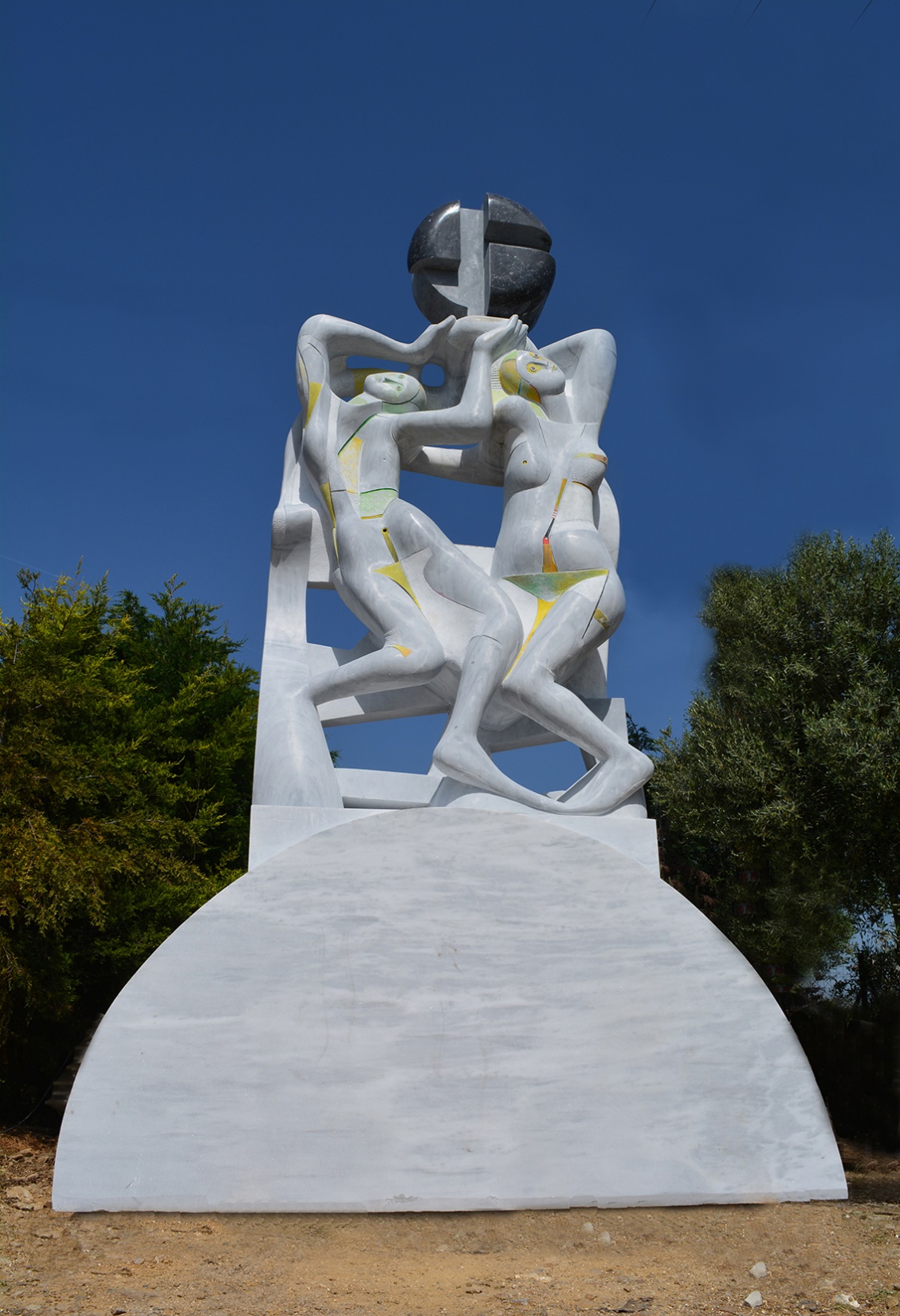 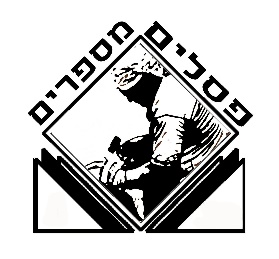 Dance
Marble, 520x300x100cm Ssaloniki, Greece
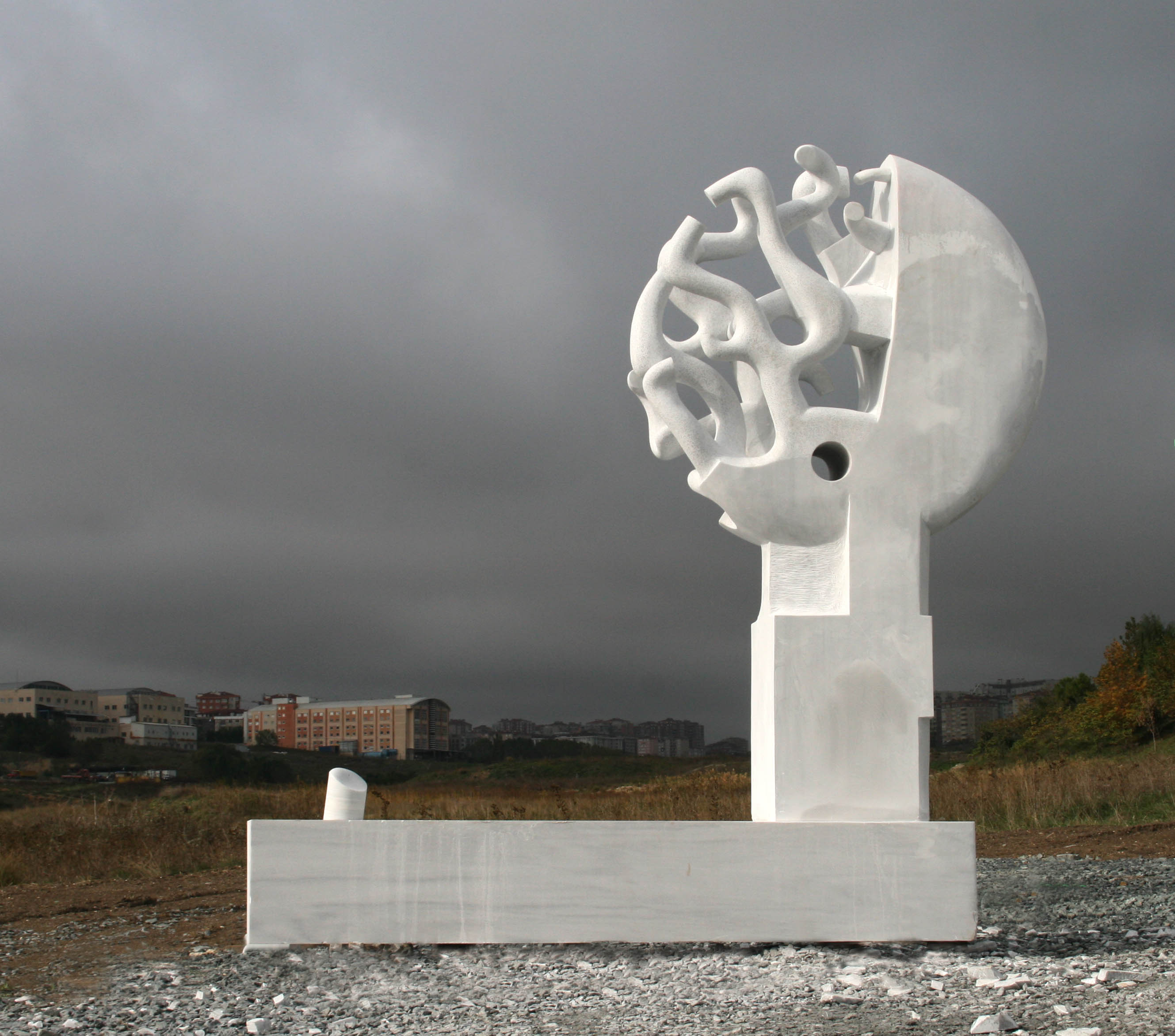 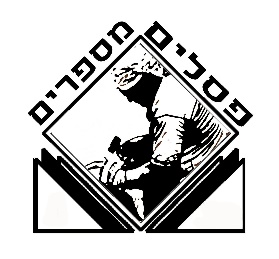 Life pillar
Marble 350x250x150cm
Istanbul, Turkey
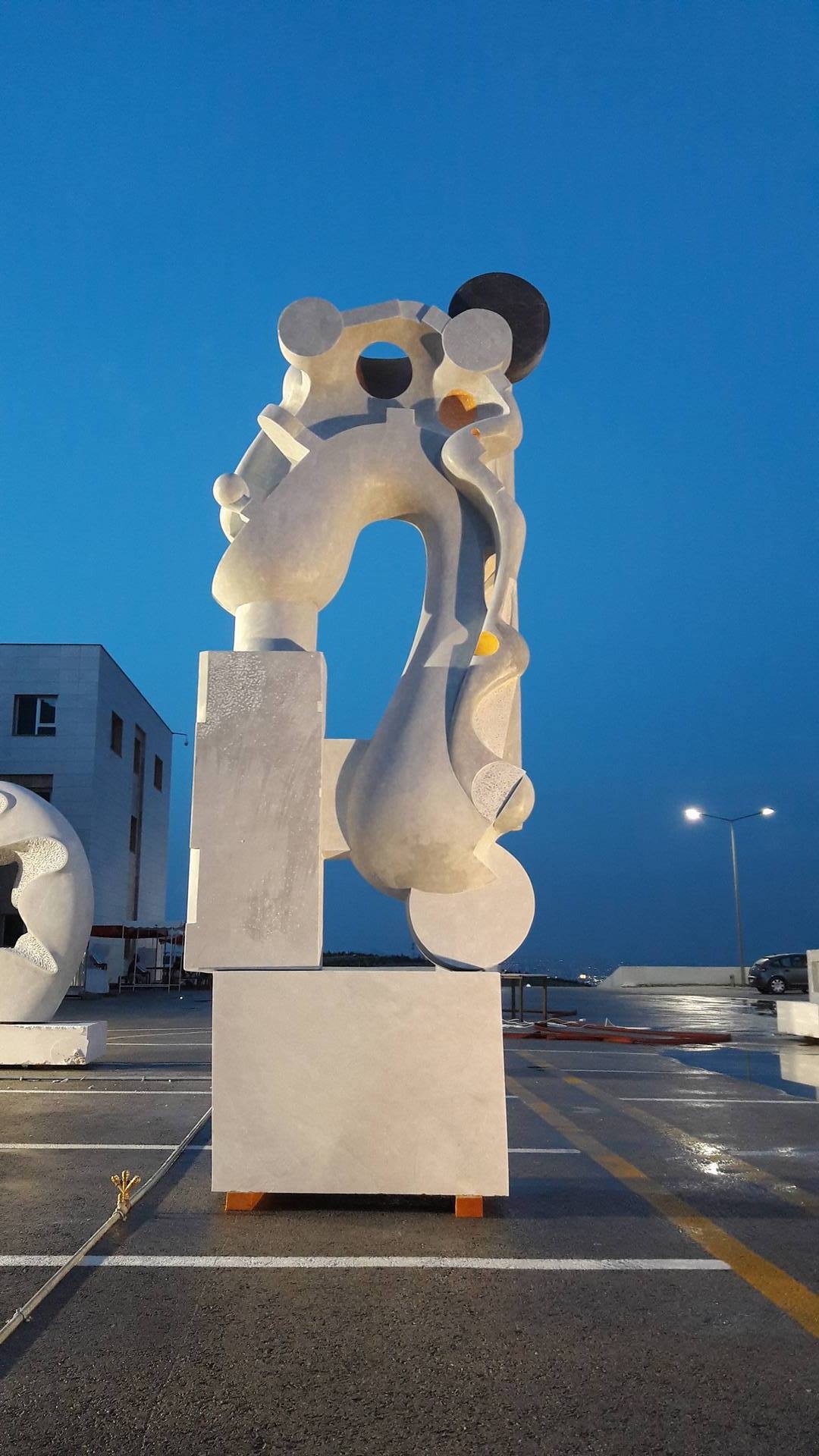 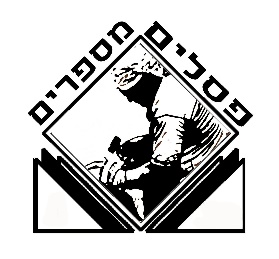 Travel in Time
Marble
400x140x70cm
Ankara, Turkey
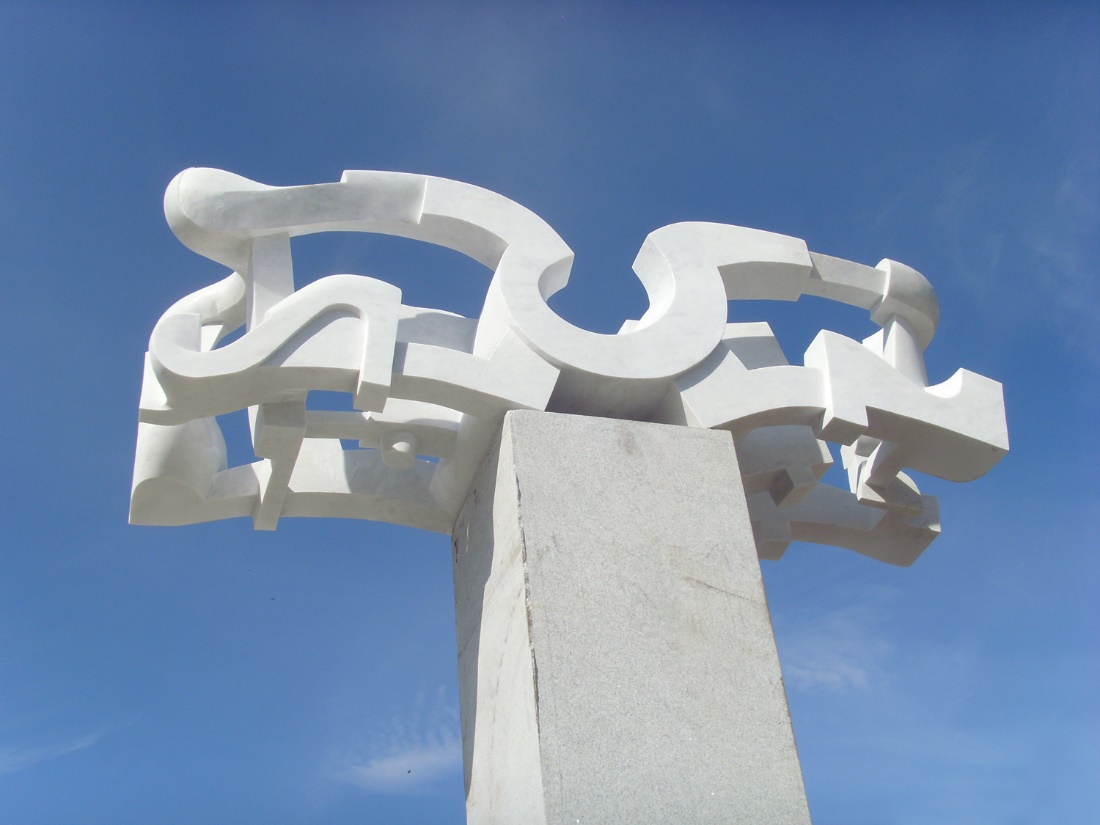 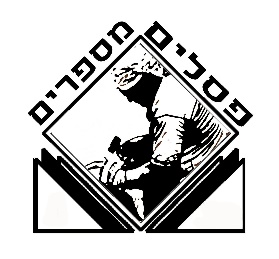 Fountain
Marble and granite
270x100x40cm
Pensa, Russia